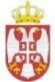 ОПШТИНА БАТОЧИНА
ГРАЂАНСКИ ВОДИЧ КРОЗ ОДЛУКУ О ПРИВРЕМЕНОМ ФИНАНСИРАЊУ ЗА ПЕРИОД ЈАНУАР – МАРТ  за 2024. годину
1
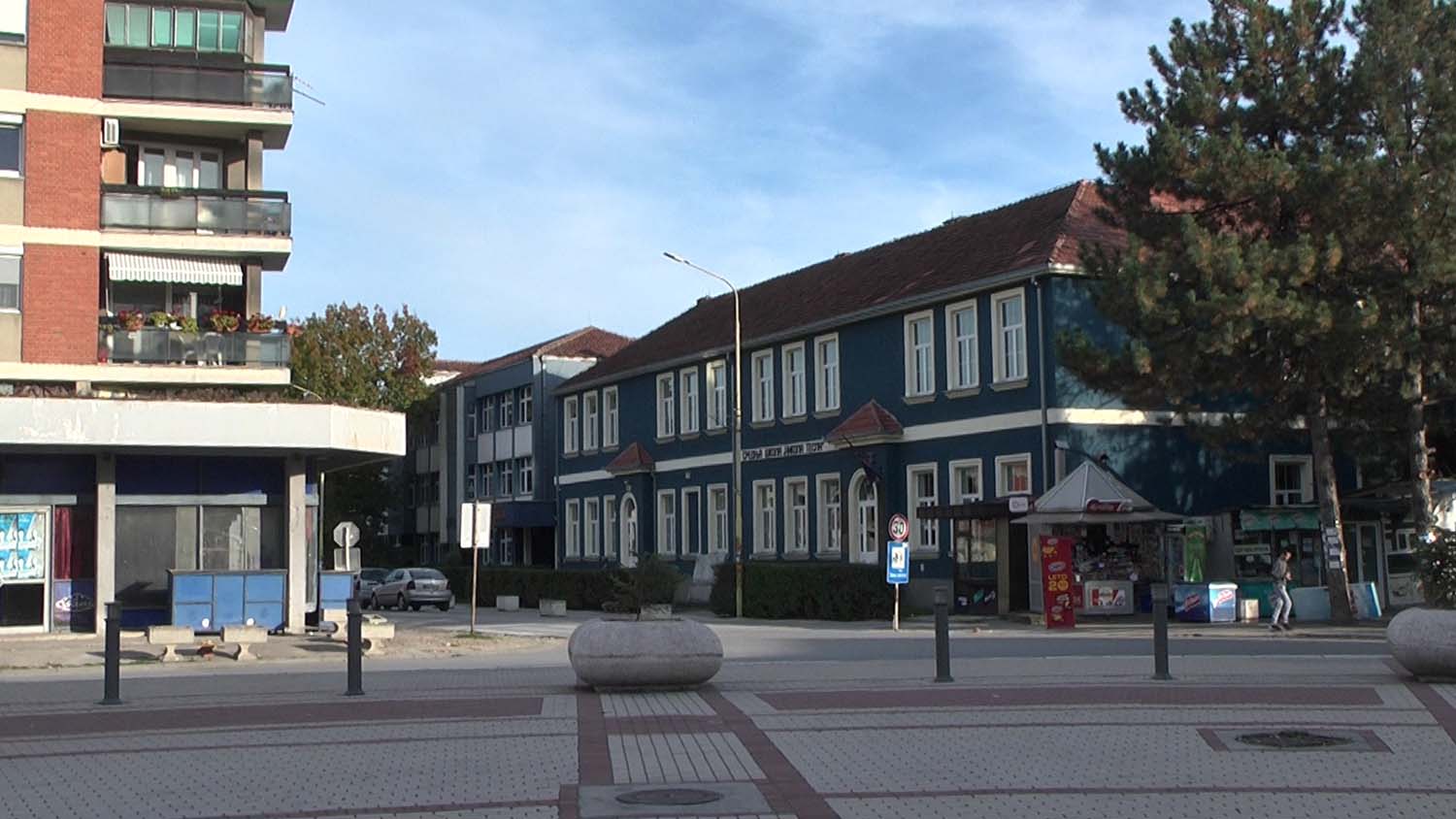 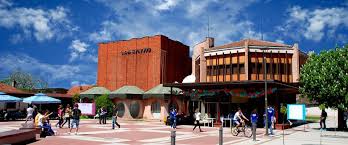 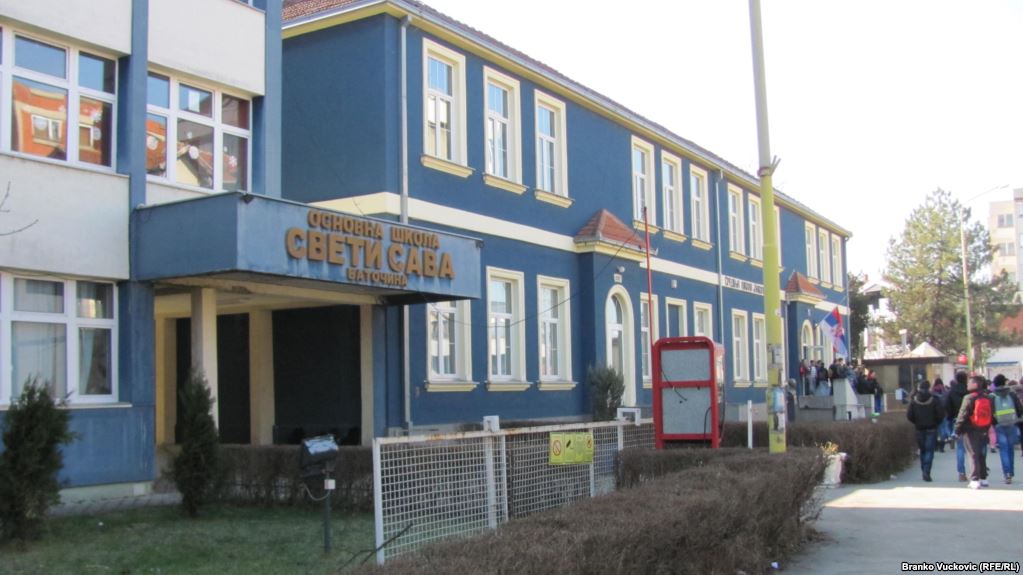 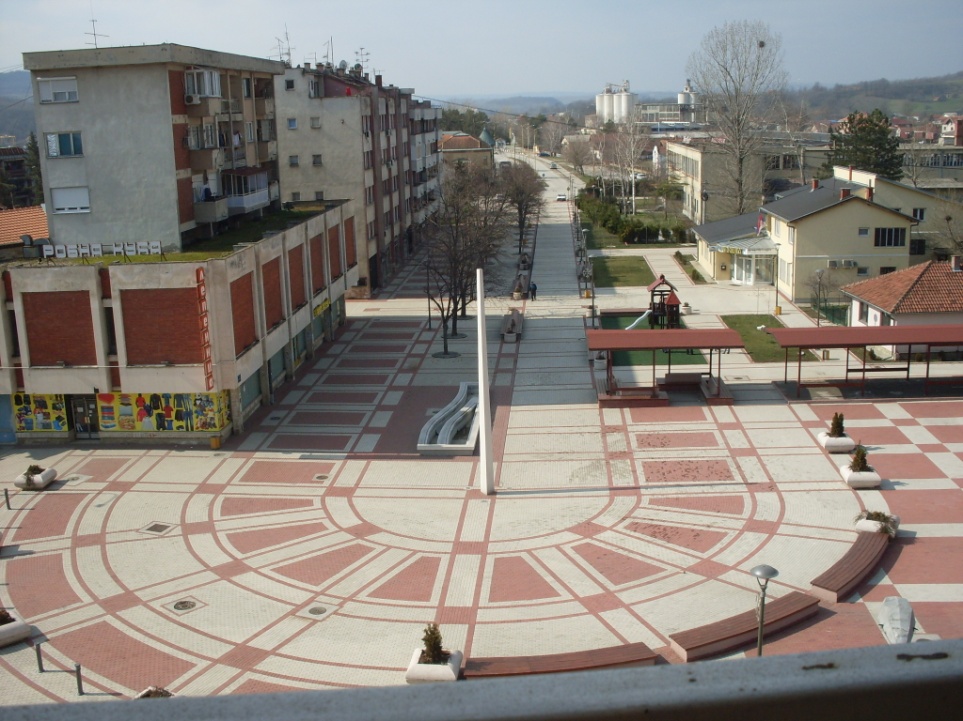 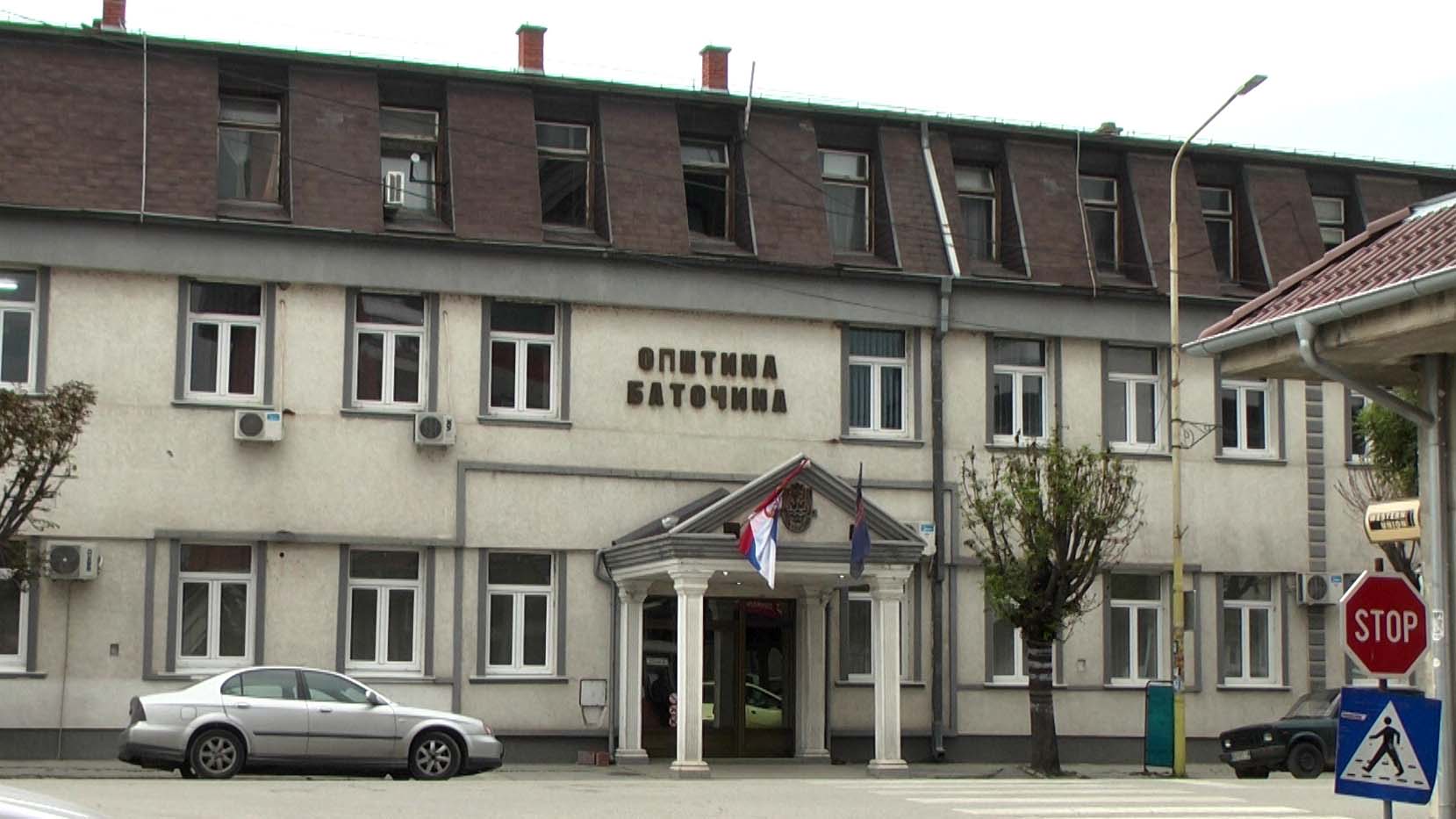 2
САДРЖАЈ
Увод
Ко се финансира из Одлуке о привременом финансирању?
Како настаје Одлука о привременом финансирању?
Појам Одлуке о привременом финансирању
Шта су приходи и примања Одлуке?
Структура планираних прихода и примања за 2024. годину
На шта се троше јавна средства?
Шта су расходи и издаци Одлуке?
Структура планираних расхода и издатака за 2024. годину
Расходи Одлуке по програмима
Расходи Одлуке расподељени по директним и индиректним буџетским корисницима
Најважнији капитални пројекти
Најважнији пројекти од интереса за локалну заједницу
3
Драги суграђани и суграђанке,

	Основна сврха документа који је пред вама јесте да на што једноставнији и разумљивији начин објасни у које сврхе се користе јавни ресурси да би се задовољиле потребе грађана.

	Грађански буџет представља сажет и јасан приказ Одлуке привременом финансирању општине Баточина за период јануар – март 2024. годину, која је по својој форми веома обимна и тешка за разумевање због специфичних појмова и класификација које је чине. 

	

	Кроз овај транспарентан приступ настојимо да унапредимо разумевање и интересовање наших суграђана за локалне финансије, а у перспективи очекујемо и сарадњу локалне самоуправе и житеља у заједничком постављању циљева, дефинисању приоритета и планирању развоја наше општине.

Дејан Аранђеловић
Председник привременог органа
4
Ко се финансира из Одлуке о привременом финансирању?
Директни корисници буџетских средстава:
	- Скупштина општине
	- Председник општине
	- Општинско веће
	- Општинска управа
Индиректни корисници буџетских средстава:
	- Народна библиотека «Вук Караџић»
	- Културни центар «Доситеј Обрадовић»
	- Предшколска установа «Полетарац»
	- Месне заједнице
Остали корисници јавних средстава:
	- Образовне институције (школе)
	- Дом здравља
	- Центар за социјални рад
	- Непрофитне организације (удружења грађана, невладине организације, итд.)
5
Како настаје Одлука о привременом финансирању општине?
То значи да овај документ представља предвиђање колико ће се новца од грађана и привреде у току периода јануар – март 2024. године прикупити и на који начин ће се тај новац трошити.

С обзиром да је  донета Одлука о распуштању Скупштине општине Баточина и образовањ у Привременог органа општине Баточина („Службени гласник Републике Србије“,број 94/2023), a Скупштина општине Баточина није донела буџет у року утврђеним буџетским календаром, општина  вршиће привремено финансирањеу времену од најдуже прва три месеца фискалне 2024. године. 

Председник привременог органа и локална управа спроводе општинску политику, а главна полуга те политике и развоја је управо буџет општине.


Реалност је таква да постоје велике разлике између жеља и могућности, тако да креирање финансирања за период јануар – март 2024. године подразумева утврђивање приоритета и прављење компромиса.
6
Ко учествује у буџетском процесу?
Грађани и њихова удружења
Јавно предузеће
7
На основу чега се доноси Одлука о привременом финансирању ?
8
Како се пуни општинска каса?
Укупни јавни приходи и примања општине Баточина за период јануар – март  2024. годину износе







Одлуком о привременом финансирању општине  Баточина  за период јануар – март 2024. годину планирана су средства из буџета општине у износу од 129.271.500,00 динара, пренета средства из ранијих година у износу од 10.863.884,82 динара и средства из осталих извора у износу од 5.635.138,51 динара.
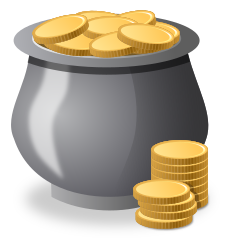 145. милиона динара
9
Шта су приходи и примања Одлуке?
10
Структура планираних прихода и примања за период јануар – март 2024. годину
11
Структура планираних прихода и примања за 2024. годину
12
На шта се троше јавна средства?
Одлука мора бити у равнотежи, што значи да расходи морају одговарати приходима. Укупни планирани расходи и издаци за период јануар – март  2024. години из буџета износе: 





РАСХОДИ Расходи представљају све трошкове општине за плате буџетских корисника, набавку роба и услуга, субвенције, дотације и трансфере, социјалну помоћ и остале трошкове које општина обезбеђује без директне и непосредне накнаде. 
ИЗДАЦИ представљају трошкове изградње или инвестиционог одржавања већ постојећих објеката, набавку земљишта, машина и опрeме неопходне за рад буџетских корисника.
РАСХОДИ И ИЗДАЦИ морају се исказивати на законом прописан начин, односно морају се исказивати: по програмима који показују колико се троши за извршавање основних надлежности и стратешких циљева општине; по основној намени која показује за коју врсту трошка се средства издвајају; по функцији која показује функционалну намену за одређену област и по корисницима буџета што показује организацију рада општине.
145 милиона динара
13
Шта су расходи и издаци Одлуке?
14
14
Структура планираних расхода и издатака Одлуке о привремњном финансирању
15
Структура планираних расхода и издатака Одлуке о привременом финансирању
16
Расходи буџета по програмима
17
Структура расхода по буџетским програмима
18
Најважнији капитални пројекти
19
Најважнији пројекти од интереса за локалну заједницу
20
На крају желимо да Вам се захвалимо што сте издвојили време за читање ове презентације буџета. 

	Уколико сте заинтересовани да сагледате у целини Одлуку о привременом финансирању општине Баточина за период јануар – март  за 2024. годину, исту можете преузети на следећем линку званичне интернет странице општине Баточина: http://www.sobatocina.org.rs/budzet.html
21